Sieťové napájacie zdroje
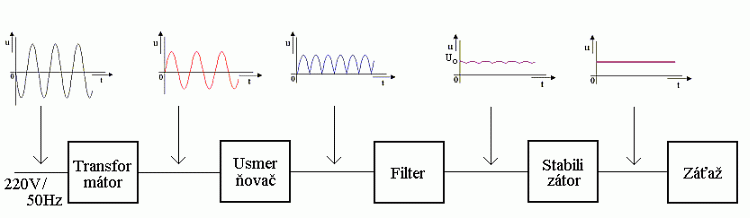 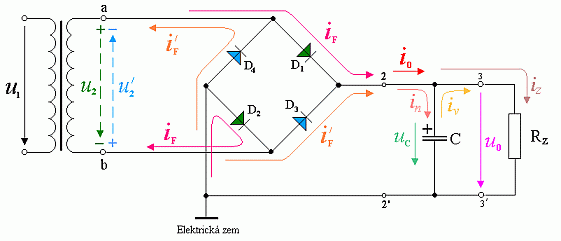 Spínané zdroje 
Spínaný zdroj je riadený impulzmi, ktoré spínajú usmernené a vyfiltrované sieťové napätie.
Frekvencia impulzov býva väčšinou v rozsahu 50-100kHz, čo nám umožňuje použiť menší transformátor a nižšie filtračné kapacity na výstupe v porovnaní so zapojením pracujúcim na frekvencii 50 Hz.
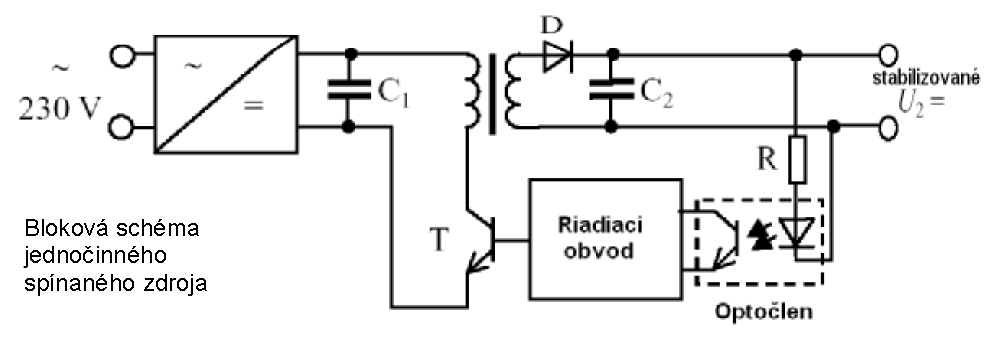 Výhody:
menšia hmotnosť, rozmery a aj cenová výhodnosť hlavne pri vysokých výkonoch.

Nevýhody:
vzniknuté spektrum rušenia a 
nutnosť špeciálneho transformátora
Lineárne napájacie zdroje - použitie
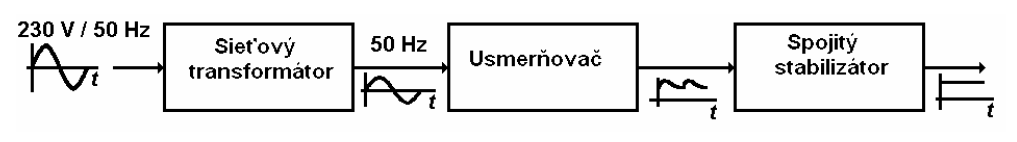 Výhody lineárnych napájacích zdrojov:

Nevýhody lineárnych napájacích zdrojov:
Pomerne malá účinnosť 
Veľká hmotnosť 
Potreba chladenia, keď je veľký rozdiel medzi vstupným a výstupným napätím
Výstupné napätie je nižšie ako vstupné

Výhody:
pri ich činnosti nevznikajú silné rušivé signály
nízka cena
Ľahká použiteľnosť
Impulzové napájacie zdroje
Oproti klasickým (lineárnym) zdrojom majú výhody:
vysokú účinnosť (až 90%)
malú hmotnosť (iný transformátor)
malé rozmery
 
Nevýhoda - pri ich činnosti vznikajú silné rušivé signály
Riadiace obvody sú tvorené integrovaným obvodom
Požadujú špeciálny transformátor
Bloková schéma napájacieho zdroja so spojitou reguláciou
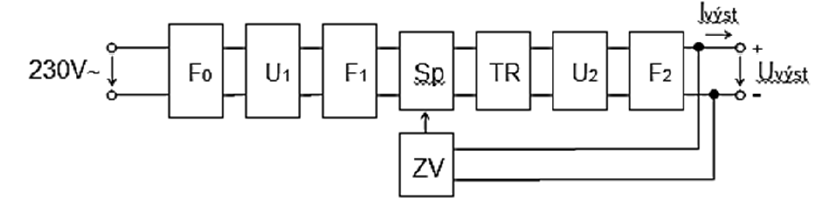 F – filtre; U – usmerňovače; Sp – spínač; TR – transformátor; ZV – spätná väzba
Impulzové napájacie zdroje
Princíp činnosti:
striedové sieťové U sa po prechode cez odrušovací filter F0 usmerní usmerňovačom U1 a filtrom F1 sa vyhladí
spínačom Sp sa premení na striedavé napätie vyššej frekvencie napr. 22kHz (obdĺžnikový priebeh U)
transformátorom TR upraví na požadovanú veľkosť
usmerňovačom U2 sa usmerní a filtrom F2 sa vyhladí
výstupné U sa stabilizuje ovplyvňovaním funkcie spínača cez obvod spätnej väzby ZV v impulznej forme
pri odchýlke výstupného U sa zmenou šírky spínacieho impulzu zabezpečí stabilizácia výstupného napätia
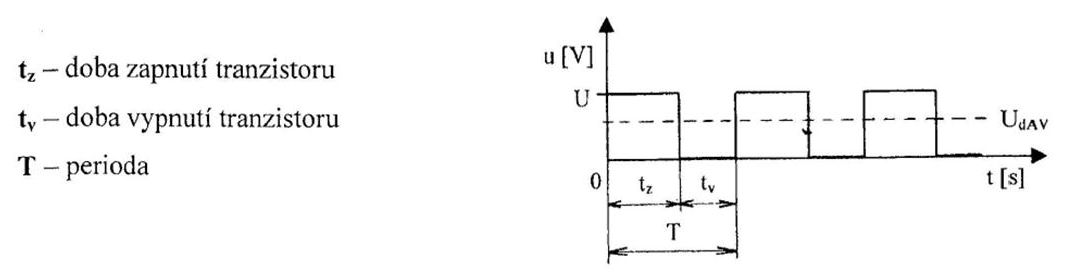 Impulzové napájacie zdroje
Využitie spínaných zdrojov prináša so sebou mnoho výhod:
Menšia hmotnosť, 
Menšie rozmery 
Cenová výhodnosť hlavne pri vysokých výkonoch.

Nevýhodou :
vzniknuté spektrum rušenia  
nutnosť špeciálneho transformátora, čo má za následok absenciu týchto zdrojov v amatérskych konštrukciách
Spínaný zdroj je riadený impulzmi, ktoré spínajú usmernené a vyfiltrované sieťové napätie.

Frekvencia impulzov býva väčšinou v rozsahu 50-100kHz, čo nám umožňuje použiť menší transformátor a nižšie filtračné kapacity na výstupe v porovnaní so zapojením pracujúcim na frekvencii 50 Hz.
Stabilizácia výstupného napätia je riadená reguláciou prúdu v primárnom vinutí (väčšina dvojčinných zapojení) alebo prenášaním regulačnej odchýlky od referencie cez optočlen zo sekundárnej na primárnu stranu (väčšina jednočinných zapojení).
Impulzové napájacie zdroje
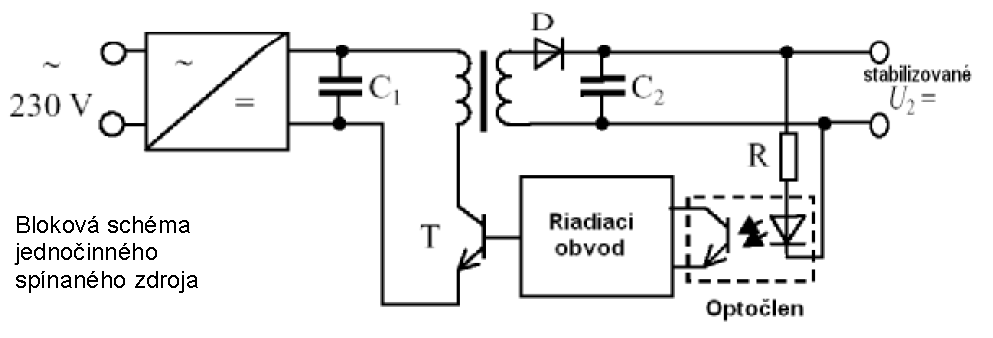 Transformátor:
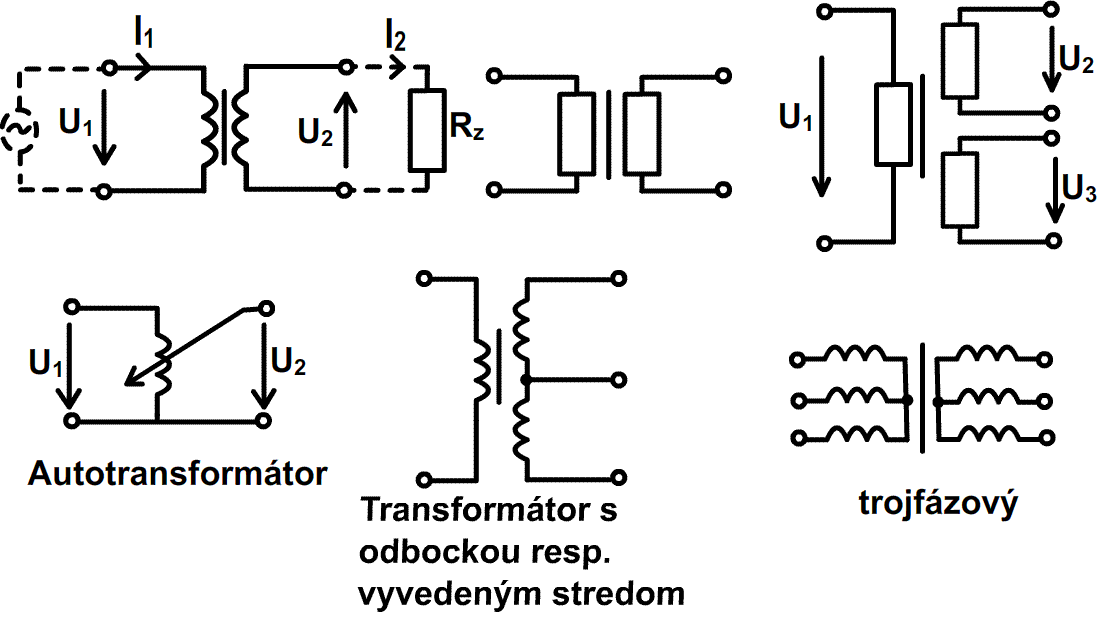 Typy jadier transformátorov:
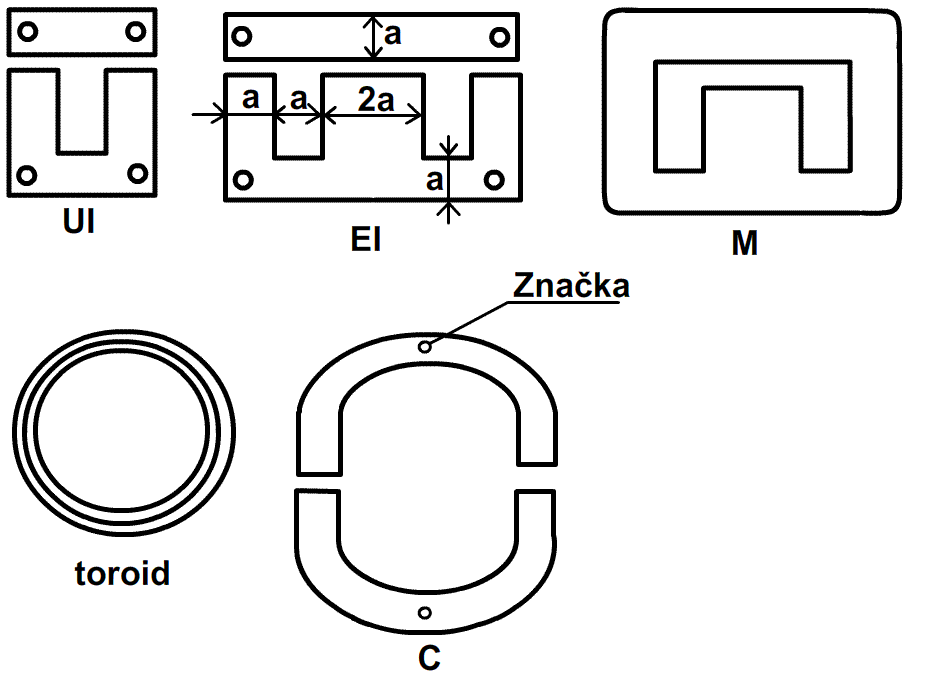 Výpočet transformátora, návrh sieťového transformátora
Výpočet transformátora
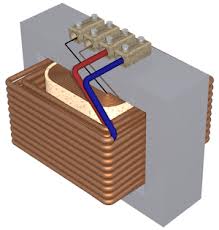 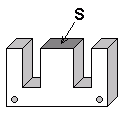 Netočivý elektrický stroj
Obsahuje železné jadro
Obsahuje minimálne 2 cievky
transformuje  vstupný  príkon  na  výstupný  výkon
Ak zanedbáme straty transformátora, tak vstupný a výstupný výkon je rovnaký.
Výpočet  pre zhotovenie transformátora pozostáva z nasledovných krokov:
Určenie výkonu transformátora
Výpočet pre počet závitov
Výpočet veľkosti prúdov vinutiami
Výpočet priemeru vodičov
Plnenie kostičky
Výpočet transformátora
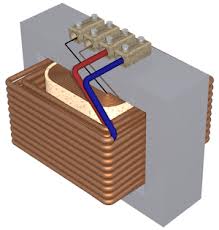 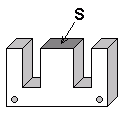 1. Výkon transformátora určuje plocha - obsah jadra  S  (napr. 3cm x 3,4cm).
P = (  a x b ) 2    W, cm
P = ( 3cm x 3,4cm )2  = 10,2 2 = 104 W
2. Počet závitov na 1 volt - určuje, koľko závitov v cievke pripadne na 1 volt.
n = 45 / S		n je počet závitov, 45 je konštanta a S je obsah jadra v cm2 
n =  45 / 10,2  =  4,41 záv. na 1V. Celkový počet závitov cievky sa vynásobí napätím cievky.

Prímar 230V : 4,41 x 230 = 1014,3 závitov,  zaokrúhlime na celé závity = 1014 závitov.
Sekundár 12V : 4,41 x 12 = 52,92 závitov,  zaokrúhlime na celé závity = 53 závitov.
3. Veľkosť prúdu vinutím - je veľkosť pretekajúceho prúdu vodičom v cievke transformátora
 P = U x I	W, V, A	P je výkon vo watoch, U je napätie vo voltoch a I je prúd v ampéroch
Prímar 230V :  I = P / U  =  104 / 230  =  0,45 A
Sekundár 12V :  I = P / U  =  104 / 12  =  8,67 A
Výpočet transformátora
4. Výpočet priemeru vodiča - určí priemer vodiča v cievke transformátora. Najprv sa vypočíta prierez vodiča. Veľkosť prierezu sa určuje podľa prúdového zaťaženia vodiča a podľa prúdovej hustoty na  1mm2. V obyčajných transformátoroch je pre medený vodič prúdová hustota 3A - 5A na 1mm2. 
Následne sa prierez vodiča prepočíta na priemer.
Sv = Iv / Iph ,   Sv  je prierez vodiča, Iv je prúd pretekajúci vodičom a Iph  je prúdová hustota
 
Pre príklad je prúdová hustota 3A na 1mm2
Prímar 0,45A :  0,45A / 3A = 0,15mm2	S = π r2 po prepočte 0,15 mm2 = priemer 0,44mm
Sekundár 8,67A : 8,67A / 3A = 2,89mm2  S = π r2 po prepočte 2,89 mm2 = priemer 1,92mm
5. Plnenie kostričky - určuje vyplnenie priestoru kostričky vinutím cievok. Vypočítame obsah priestoru  pre vinutie v mm2. Potom počítame obsah celého vinutia  každej cievky podľa počtu závitov  a prierezu vodiča. Tvar vodiča je kruhový, ale zaberá štvorcový priestor v kostričke, preto treba výsledok výpočtu obsahu vinutia vynásobiť konštantou 1,27.
 
Príklad : kostrička má rozmer priestoru pre vinutie 45mm x 10mm
Prímar : 0,15 mm2 x 1014 záv. x 1,27 = 193 mm2
Sekundár : 2,89 mm2 x 53 záv. x 1,27 = 195 mm2
Spolu cievky 388 mm2. Kostrička má 450 mm2. 
Percentuálny výpočet : 388 / 450 x 100 = 86 %
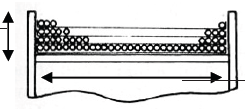 Transformátor + usmerňovač
Jednocestný usmerňovač:
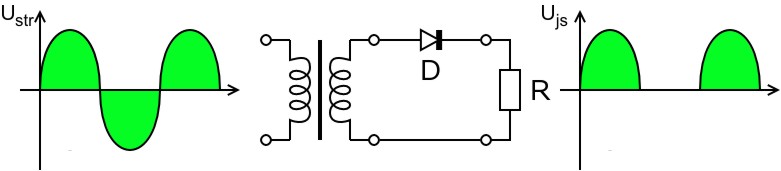 2. Dvojcestný usmerňovač
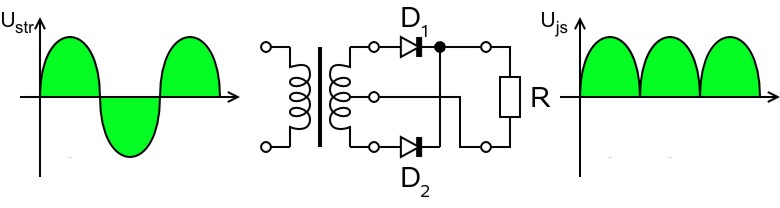 Filtrovanie napätia po usmernení
Transformátor + usmerňovač
3. Dvojcestný usmerňovač – Greatzov mostík
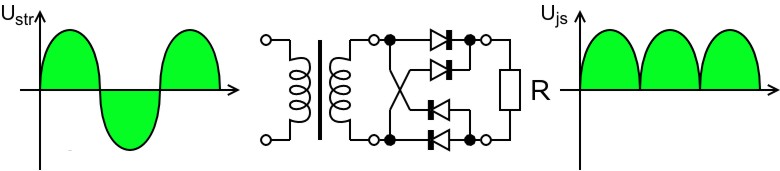 Filtrovanie napätia po usmernení
Transformátor + usmerňovač + kondenzátor
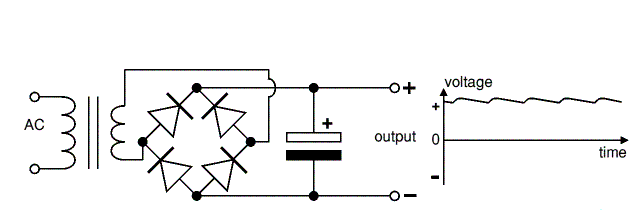 Na výstupe obvodu je malé zvlnenie, vhodné pre napájanie väčšiny elektronických obvodov.
Filtrovanie napätia po usmernení
Kondenzátor = filter
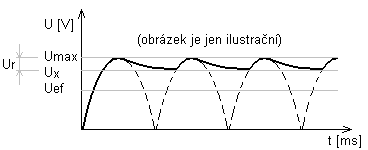 Kondenzátor = filter
Filtrovanie napätia po usmernení
Z definice Faradu vyplývá vztah:
C = ( Im·t ) / UrDosadíme vzorec pro čas t = 0,5·T a pro napětí Ur = Umax - Ux:
C = ( Im·0,5·T ) / (Um - Ux)Po dosazení vzorce pro frekvenci f = 1 / T a jednoduché úpravě dostaneme výsledný vztah:

C = Im / [ 2f·(Um - Ux) ]
Um = maximální napětí na výstupu; [Um]=VUx = minimální napětí na výstupu při maximální zátěži; [Ux]=VUr = rozdíl Um a Ux; [Ur]=VIm = maximální proud odebíraný ze zdroje; [Im]=At = přibližný čas, po který se filtrační kondenzátor vybíjí; [t]=sT = perioda; [T]=sC = kapacita filtračního kondenzátor; [C]=Ff = frekvence střídavého napětí; [f]=Hz (pro el. síť 50Hz)
Filtrovanie napätia po usmernení
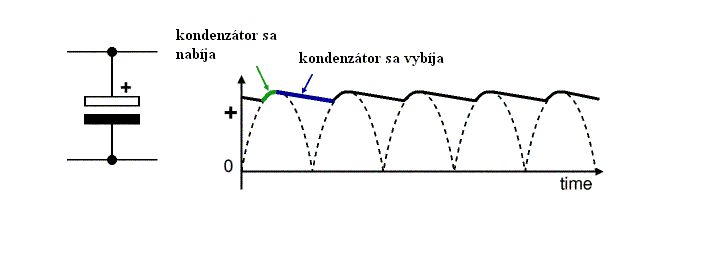 Filtrovanie napätia po usmernení
Transformátor+ usmerňovač+ kondenzátor+ regulátor
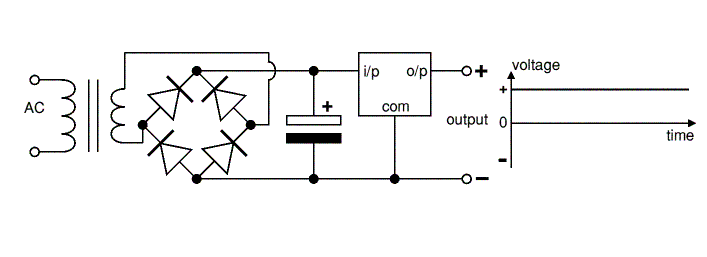 Výstupné regulované jednosmerné napätie je bez zvlnenia, vhodné je pre napájanie všetkých elektronických obvodov.
Základné druhy zdrojov:
Lineárne zdroje
Stabilizácia napätia u základného druhu lineárnych zdrojov sa dosahuje tak, že k obvodu napájanému z nestabilizovaného zdroja vyššieho napätia cez vhodný rezistor je paralelne zapojený prvok, ktorého voltampérová charakteristika vykazuje prudký nárast prúdu pri požadovanom napätí. Takýmto prvkom je Zenerova dióda, ktorá sa vyrába v širokom rozsahu prahových napätí.
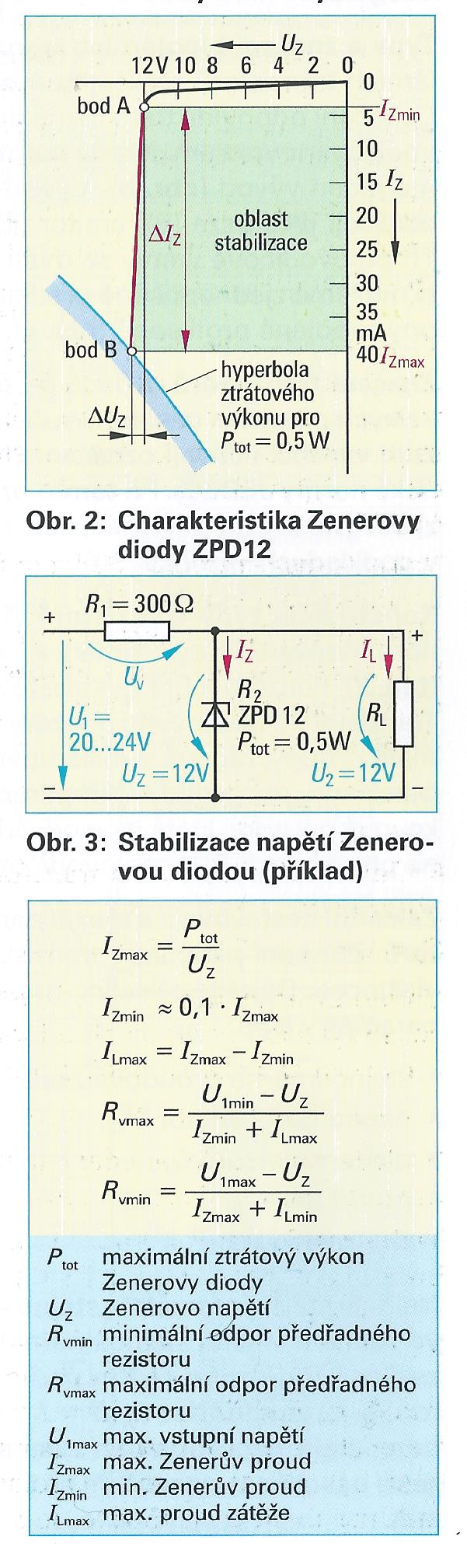 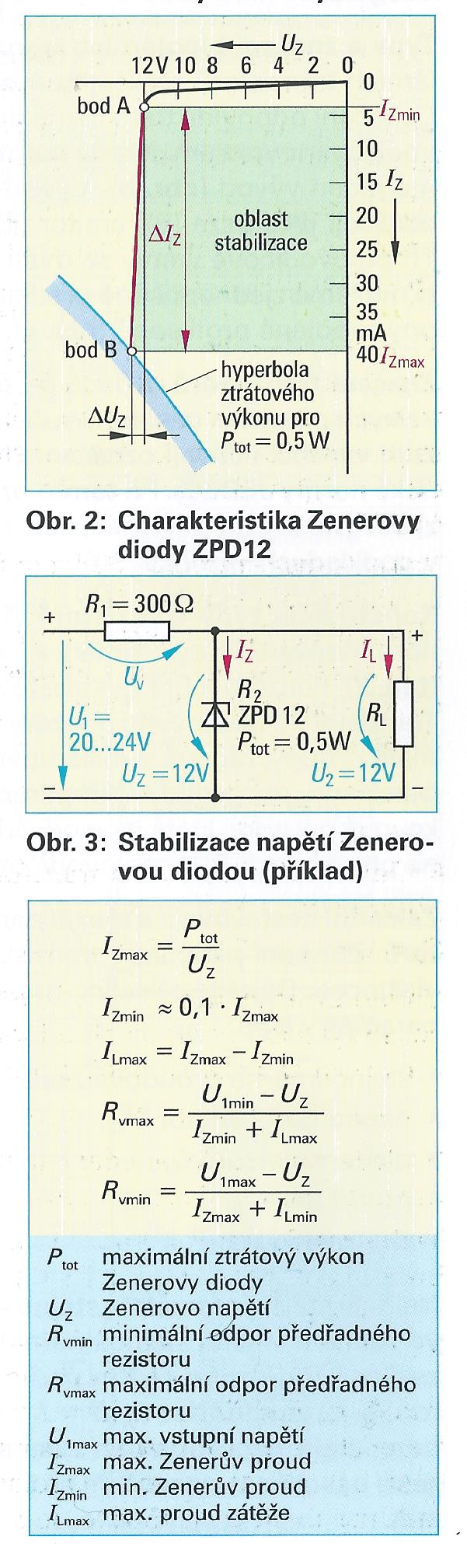 Stabilizátor napätia
Charakteristika IO LM317
LM317 je integrovaný obvod určený najmä pre regulovateľné zdroje.
 Je zvláštny tým, že má iba tri vývody, pričom žiadny z vývodov nie je uzemnený.
Integrovaný obvod je pritom napájaný rozdielom napätia medzi vývodmi 2 a 3.
Aby obvod pracoval správne, musí byť medzi týmito vývodmi napätie najmenej 2,5 V a obvod musí byť zaťažený prúdom aspoň 5 mA.
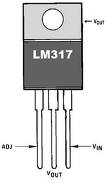 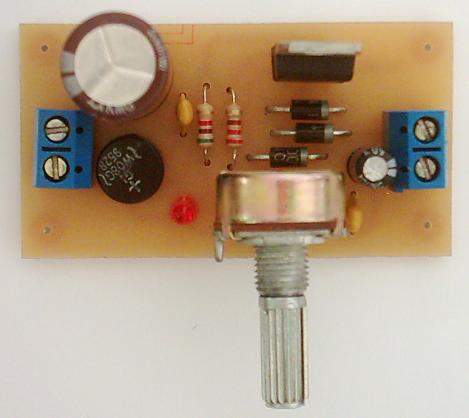 Stabilizátor napätia
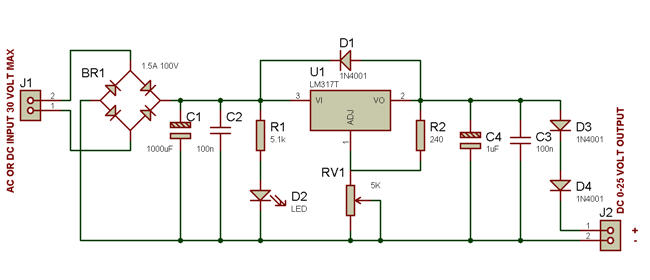